Introduction to Computational Thinking
Manipulating
an Abstraction (Iteration)
1
(C) Dennis Kafura 2016
An algorithm with iteration
START
END
BOOK LIST = get all books
TOTAL = 0
grab next book
no more books
for each BOOK in BOOK LIST
TOTAL = TOTAL +  
               current BOOK’s price
print TOTAL
Slide 2
(C) Dennis Kafura 2016
Combining iteration and decision
START
END
BOOK’s price > $40
BOOK LIST = get all books
TOTAL = 0
grab next book
true
no more books
for each BOOK in BOOK LIST
false
print TOTAL
TOTAL = TOTAL +  
               current BOOK’s price
Slide 3
(C) Dennis Kafura 2016
Abstraction and Big Data
Abstraction identifies the properties of interest of some kind of artifact (books, people, …)
We are not interested in the abstraction of a single instance (one  book, one person,…) but a large number of instances of that kind 
Examples:
Slide 4
(C) Dennis Kafura 2016
Iteration and Big Data
Definition
repeatedly executing a set of statements
where some data is different on each execution
until a condition changes
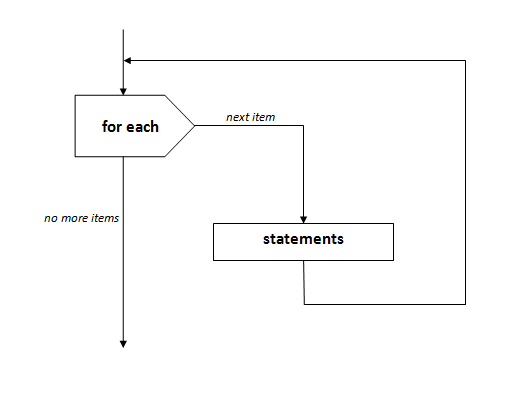 If it works for a few items it will work for millions of items!!
AKA: looping, repetition
Slide 5
(C) Dennis Kafura 2016
Example
Temperature abstraction
 Temperature data set
City:
State:
Temperature:
City: Los Angeles
State: CA
Temperature: 100
City: Ames
State: IA
Temperature: 65
City: Blacksburg
State: VA
Temperature: 77
City: New York
State: NY
Temperature: 86
City: Miami
State: FL
Temperature: 89
Iteration can be used to process a data set
Each element is processed once
Each iteration applies the statements to the “current” element
The iteration continues as long as there are more elements remaining that have not been processed
Slide 6
(C) Dennis Kafura 2016
Flowchart
City: Blacksburg
State: VA
Temperature: 77
City: New York
State: NY
Temperature: 86
City: Miami
State: FL
Temperature: 89
statements
for each
element
Slide 7
(C) Dennis Kafura 2016
Example
Find the total 
of all of the temperatures
City: Los Angeles
State: CA
Temperature: 100
City: Ames
State: IA
Temperature: 65
City: Blacksburg
State: VA
Temperature: 77
City: New York
State: NY
Temperature: 86
City: Miami
State: FL
Temperature: 89
Slide 8
(C) Dennis Kafura 2016
Example
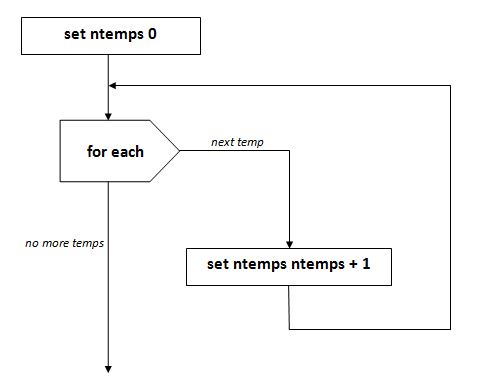 Find the total number of temperatures
City: Los Angeles
State: CA
Temperature: 100
City: Ames
State: IA
Temperature: 65
City: Blacksburg
State: VA
Temperature: 77
City: New York
State: NY
Temperature: 86
City: Miami
State: FL
Temperature: 89
Slide 9
(C) Dennis Kafura 2016
Combining iterations
Find the average temperature:
average = total/number
Iterate to find total
Iterate to 
find number
Slide 10
(C) Dennis Kafura 2016
Combining iterations
Find the average temperature:
average = total/number
combine steps
one iteration
Slide 11
(C) Dennis Kafura 2016
Iteration and Decision
Find the maximum temperature.
set current-max 0
for each city [
   if temp > current-max [
      set current-max temp
  ]
]
Slide 12
(C) Dennis Kafura 2016
Next steps today
Work on the iteration problems in your cohort
Exchange algorithms for problem 2
Cohort feedback/reports
Discussion
Slide 13
(C) Dennis Kafura 2016